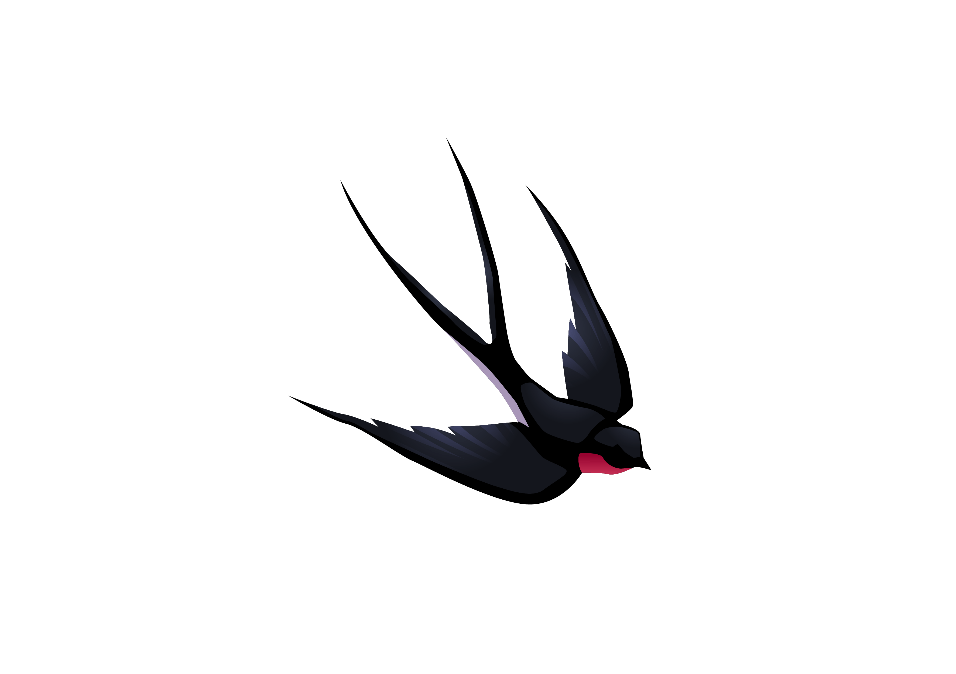 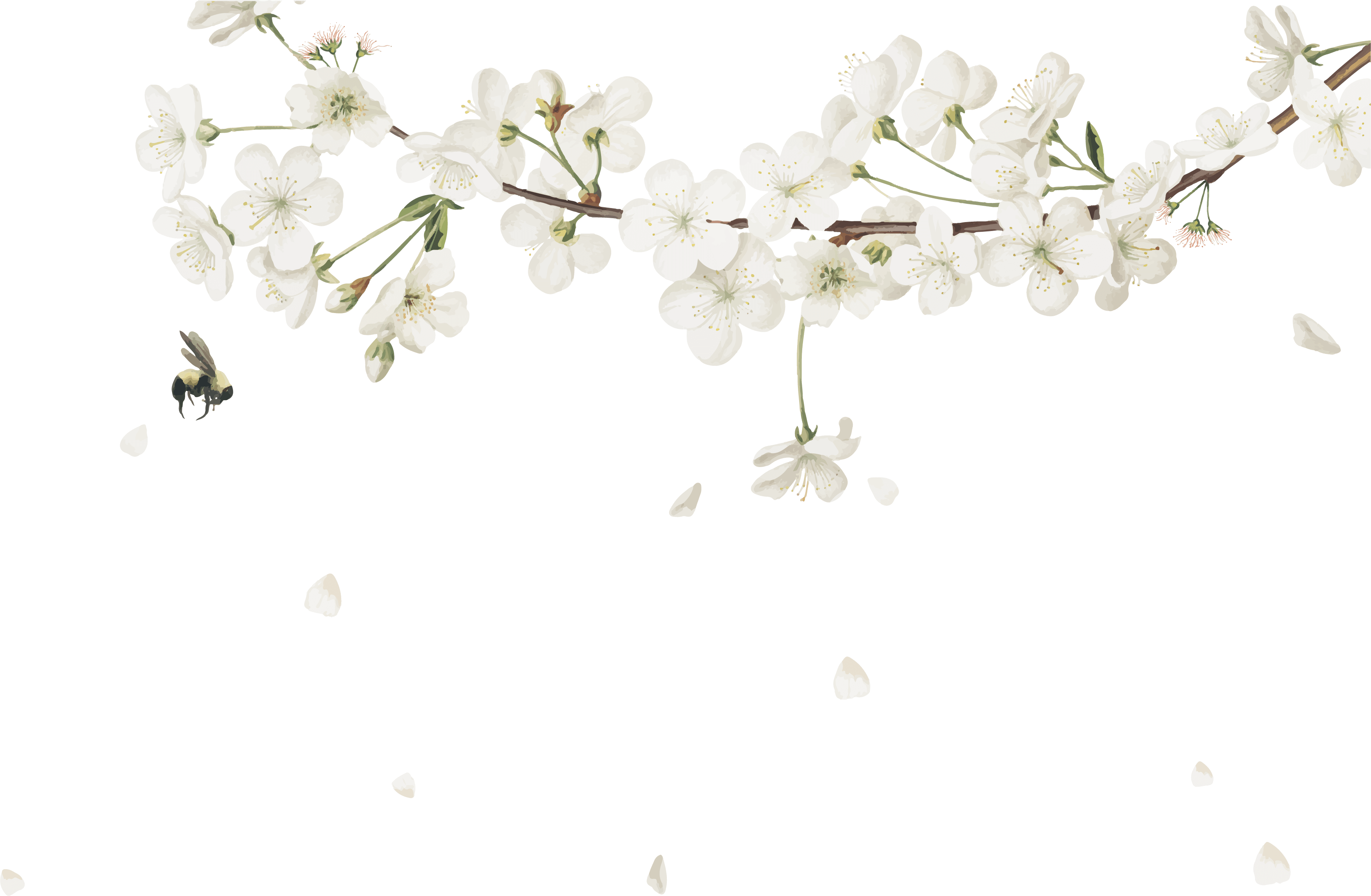 東海大學歷史學系

111年度教師資格考試通過名單
陳○澄
徐○凱
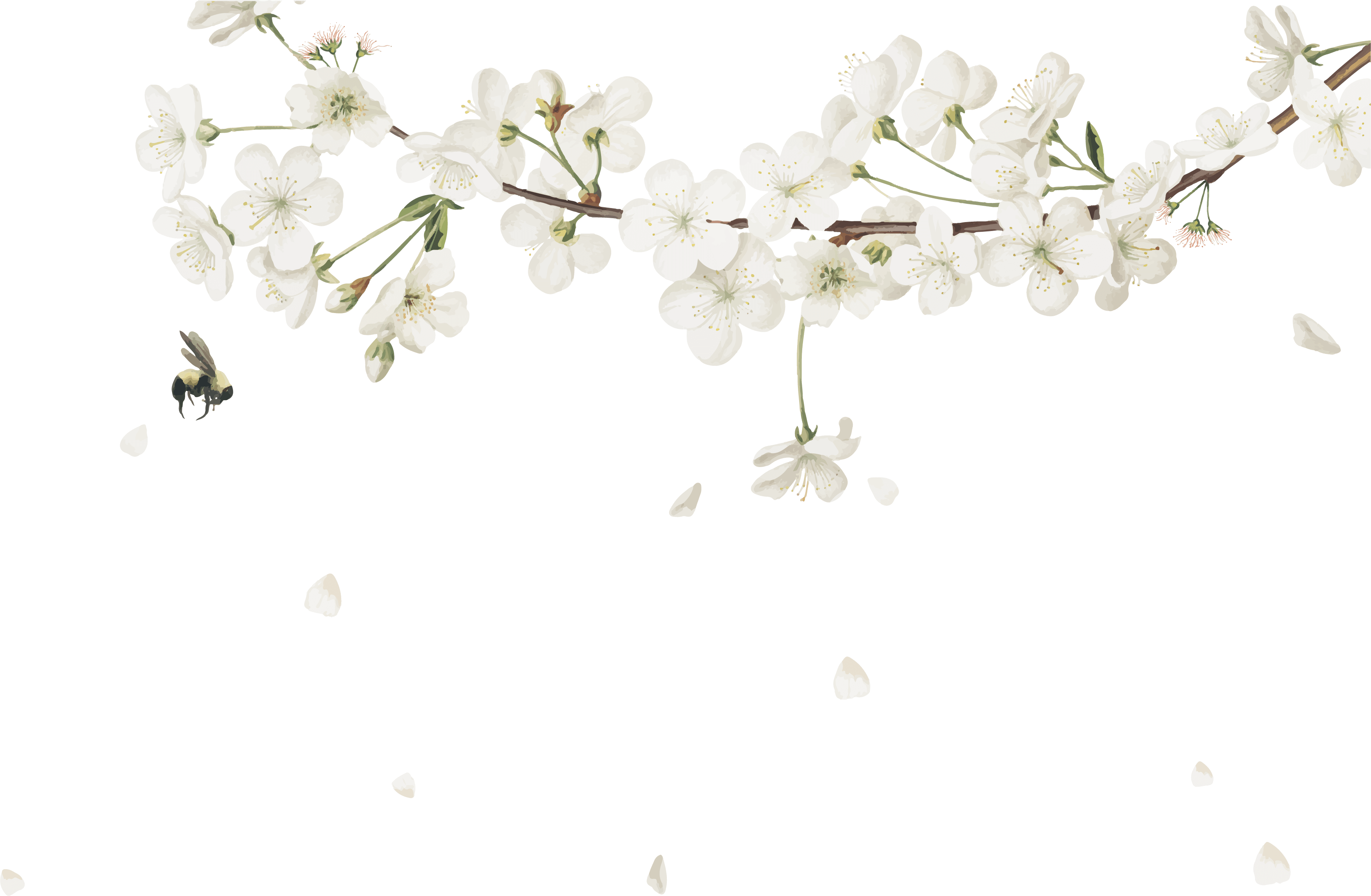 劉○麟
王○宏